النَّاسِك وَالضَّيْف
Dr. Ehab Atta
1
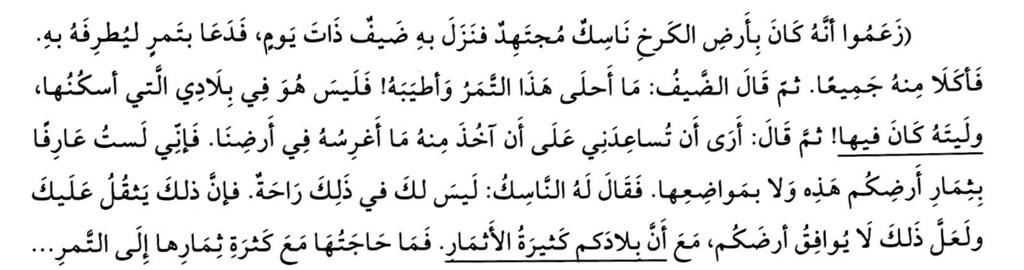 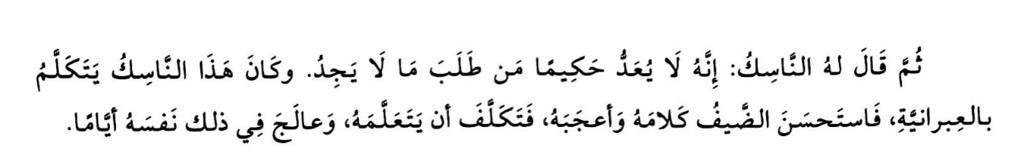 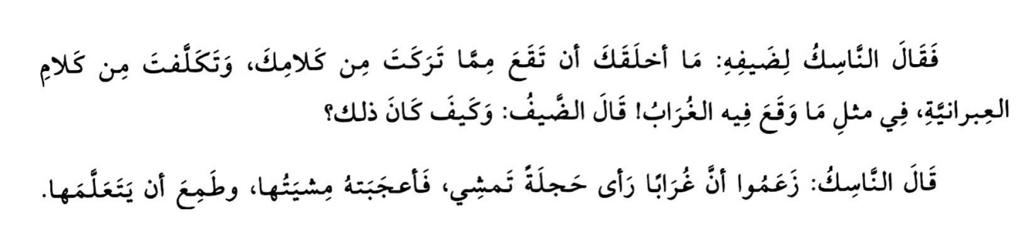 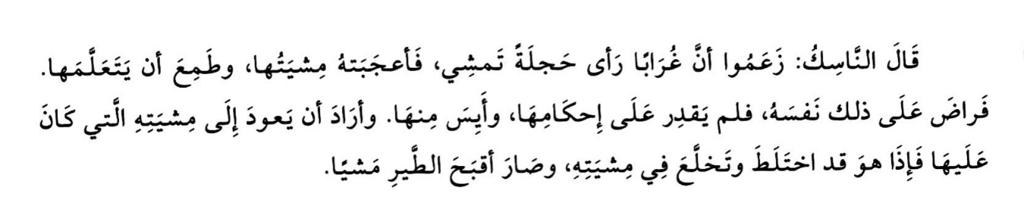 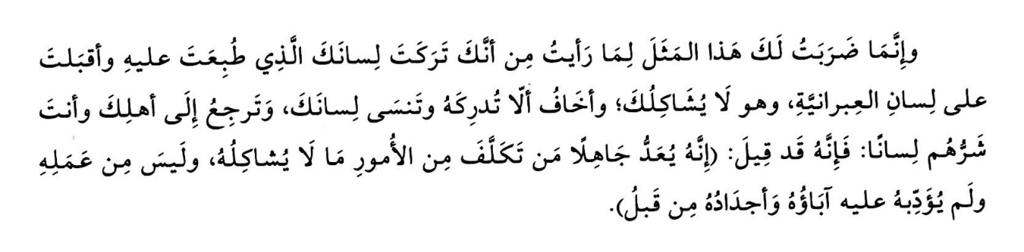 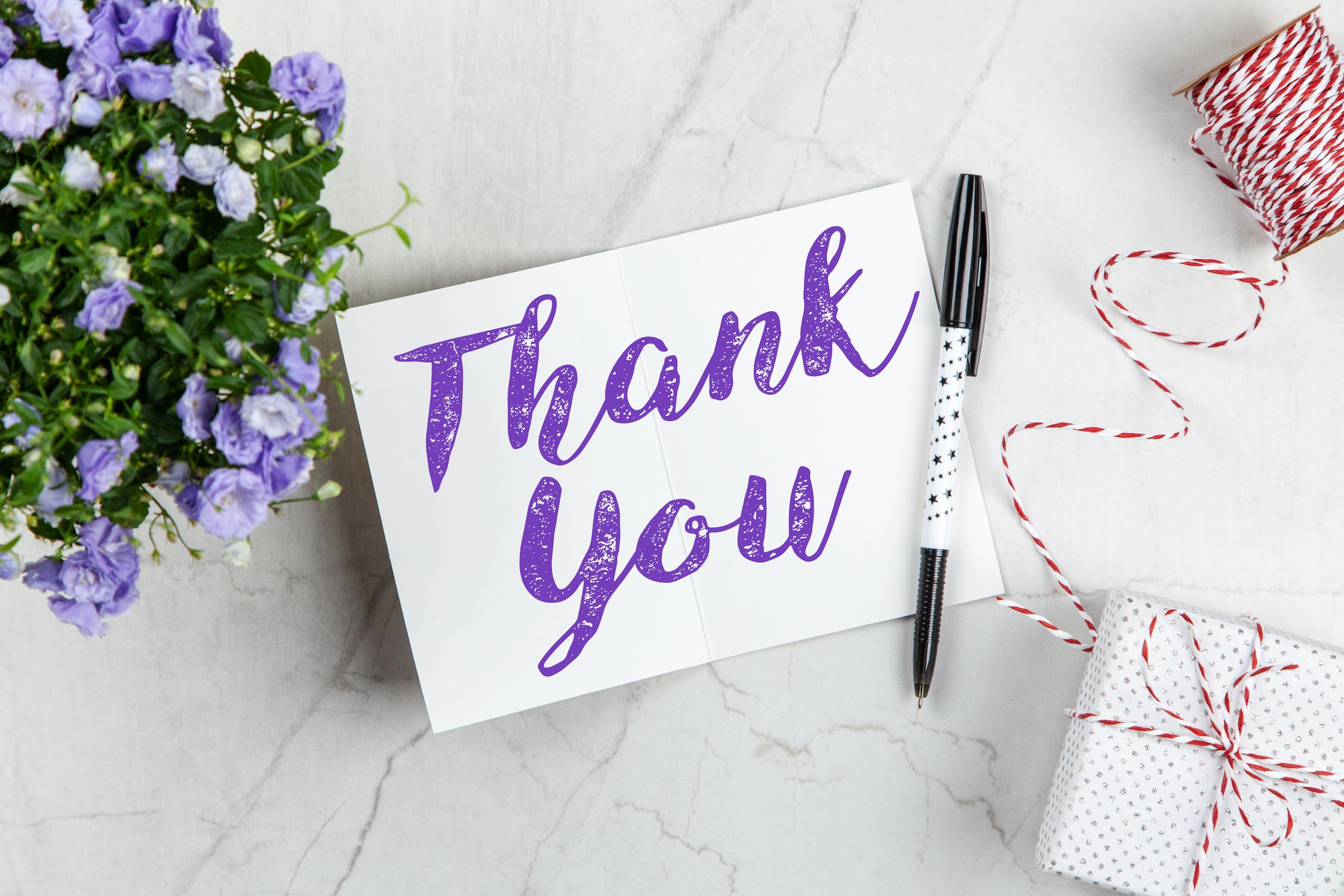 7